主日崇拜
2025年2月9日
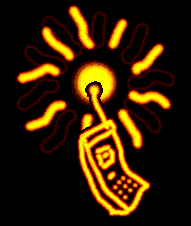 崇拜正在進行中，請關閉你的手機和傳呼機，謝謝合作。
靜默 (會眾靜坐)
詩 篇 100:1-5
1〔稱謝詩。〕普天下當向耶和華歡呼。 2你們當樂意事奉耶和華．當來向他歌唱。 3你們當曉得耶和華是　神．我們是他造的、也是屬他的．我們是他的民、也是他草場的羊。 4當稱謝進入他的門、當讚美進入他的院．當感謝他、稱頌他的名。 5因為耶和華本為善．他的慈愛、存到永遠、他的信實、直到萬代。
宣召 (會眾起立)
唱詩 一（會眾站立)
HOL#80       讚美救主
讚美救主
讚美！讚美！主耶穌我們的救主！全地歌唱，將祂妙愛傳揚。
歡呼！歡呼！天使長榮耀的歡呼：能力，尊榮，都歸與主聖名！
如同牧人，耶穌保護祂小羊；祂以膀臂，終日懷抱撫養。

副歌：讚美！讚美！傳揚祂無比的大愛！
讚美！讚美！歌唱直到萬代！


讚美！讚美！主耶穌我們的救主！為我眾罪受苦流血死亡。
我們磐石，永遠救恩極大盼望，歡呼！歡呼！耶穌被釘君王。
高聲讚美：祂擔當我眾憂傷；無比大愛，奇妙，深厚，堅強。

讚美！讚美！主耶穌我們的救主！頌讚聲音響遍天上各處。
耶穌救主，掌權直到永永遠遠，尊祂為王，先知大祭司長！
基督快來，得勝世界立國度；榮耀權柄，永歸我主耶穌！
公禱   （會眾站立）
主禱文
我們在天上的父，願人都尊你的名為聖。願你的國降臨，願你的旨意行在地上，如同行在天上。我們日用的飲食，今日賜給我們。免我們的債，如同我們免了人的債。不叫我們遇見試探，救我們脫離兇惡，因為國度，權柄，榮耀，全是你的，直到永遠，阿們。			
馬太福音6:9-13節
唱詩二 (會眾坐)
如鹿切慕溪水   HOL#461       奉献所有
奉献所有
我將所有獻與耶穌，甘心樂意全奉獻；
我要時常愛主靠主，天天活在主面前。

副歌：全所有奉獻，全所有奉獻，
獻與愛我尊貴救主，全所有奉獻。

我將所有獻與耶穌，謙卑俯伏主面前，
世俗逸樂甘願撤棄，求主悅納我心願。

我將所有獻與耶穌，求使我完全屬主，
惟願聖靈向我證明，主與我完全相屬。

我將所有獻與耶穌，我今完全獻與你，
求主賜我愛心，能力，更賜我天上福祉。
歡迎與報告 (會眾坐)
1.
牧禱 (會眾坐)
讀經 (會眾起立)
列 王 記 下 6:15-17
15神人的僕人清早起來出去、看見車馬軍兵圍困了城。僕人對神人說、哀哉、我主阿、我們怎樣行才好呢。 16神人說、不要懼怕、與我們同在的、比與他們同在的更多。 17以利沙禱告說、耶和華阿、求你開這少年人的眼目、使他能看見。耶和華開他的眼目、他就看見滿山有火車火馬圍繞以利沙。
證道  (會眾坐)
眼光
一、 什么是眼光二、 眼光带来喜乐三、 眼光带来方向
一、 什么是眼光
約 翰 福 音 9:35-38
35耶穌聽說他們把他趕出去．後來遇見他、就說、你信　神的兒子麼。 36他回答說、主阿、誰是　神的兒子、叫我信他呢。 37耶穌說、你已經看見他、現在和你說話的就是他。 38他說、主阿、我信．就拜耶穌。
使 徒 行 傳 8:26-40
26有主的一個使者對腓利說、起來、向南走、往那從耶路撒冷下迦薩的路上去。那路是曠野。 27腓利就起身去了．不料、有一個埃提阿伯〔即古實見以賽亞十八章一節〕人、是個有大權的太監、在埃提阿伯女王干大基的手下總管銀庫、他上耶路撒冷禮拜去了． 28現在回來、在車上坐著、念先知以賽亞的書。
29聖靈對腓利說、你去貼近那車走。 30腓利就跑到太監那裏、聽見他念先知以賽亞的書、便問他說、你所念的、你明白麼。 31他說、沒有人指教我、怎能明白呢。於是請腓利上車、與他同坐。 32他所念的那段經、說、『他像羊被牽到宰殺之地、又像羊羔在剪毛的人手下無聲、他也是這樣不開口。
33他卑微的時候、人不按公義審判他．〔原文作他的審判被奪去〕誰能述說他的世代、因為他的生命從地上奪去。』 34太監對腓利說、請問、先知說這話、是指著誰、是指著自己呢、是指著別人呢。 35腓利就開口從這經上起、對他傳講耶穌。 36二人正往前走、到了有水的地方．太監說、看哪、這裏有水、我受洗有甚麼妨礙呢。〔有古卷在此有
37腓利說、你若是一心相信、就可以．他回答說我信耶穌基督是　神的兒子〕 38於是吩咐車站住、腓利和太監二人同下水裏去、腓利就給他施洗。 39從水裏上來、主的靈把腓利提了去、太監也不再見他了、就歡歡喜喜的走路。 40後來有人在亞鎖都遇見腓利、他走遍那地方、在各城宣傳福音、直到該撒利亞。
二、 眼光带来喜乐
彼 得 前 書 1:8
8你們雖然沒有見過他、卻是愛他．如今雖不得看見、卻因信他就有說不出來、滿有榮光的大喜樂．
使 徒 行 傳 16:25
25約在半夜、保羅和西拉、禱告唱詩讚美　神．眾囚犯也側耳而聽。
三、 眼光带来方向
創 世 紀 39:8-9
8約瑟不從、對他主人的妻說、看哪、一切家務、我主人都不知道、他把所有的都交在我手裏。 9在這家裏沒有比我大的、並且他沒有留下一樣不交給我、只留下了你、因為你是他的妻子、我怎能作這大惡、得罪　神呢。
眼光带来可能
民 數 記 13:30-33
30迦勒在摩西面前安撫百姓、說、我們立刻上去得那地吧、我們足能得勝。 31但那些和他同去的人說、我們不能上去攻擊那民、因為他們比我們強壯。 32探子中有人論到所窺探之地、向以色列人報惡信、說、我們所窺探經過之地、是吞吃居民之地、我們在那裏所看見的人民、都身量高大。
33我們在那裏看見亞衲族人、就是偉人、他們是偉人的後裔、據我們看自己就如蚱蜢一樣、據他們看我們也是如此。
民 數 記 14:6-9
6窺探地的人中、嫩的兒子約書亞、和耶孚尼的兒子迦勒、撕裂衣服、 7對以色列全會眾說、我們所窺探經過之地、是極美之地。 8耶和華若喜悅我們、就必將我們領進那地、把地賜給我們、那地原是流奶與蜜之地。
9但你們不可背叛耶和華、也不要怕那地的居民、因為他們是我們的食物、並且蔭庇他們的已經離開他們、有耶和華與我們同在、不要怕他們。
真正的眼光
希 伯 來 書 11:13-16
13這些人都是存著信心死的、並沒有得著所應許的、卻從遠處望見、且歡喜迎接、又承認自己在世上是客旅、是寄居的。 14說這樣話的人、是表明自己要找一個家鄉。 15他們若想念所離開的家鄉、還有可以回去的機會。
16他們卻羨慕一個更美的家鄉、就是在天上的．所以　神被稱為他們的　神、並不以為恥．因為他已經給他們預備了一座城。
提 摩 太 後 書 4:6-8
6我現在被澆奠、我離世的時候到了。 7那美好的仗我已經打過了．當跑的路我已經跑盡了．所信的道我已經守住了． 8從此以後、有公義的冠冕為我存留、就是按著公義審判的主到了那日要賜給我的．不但賜給我、也賜給凡愛慕他顯現的人。
回應詩 (會眾起立)
眼光
眼光
不管天有多黑，星星還在夜裡閃亮，
不管夜有多長，黎明早已在那頭盼望，
不管山有多高，信心的歌把它踏在腳下，
不管路有多遠，心中有愛仍然可以走到雲端。（x2）

誰能跨過艱難，誰能飛越沮喪，
誰能看見前面有夢可想，
上帝的心看見希望，你的心裡要有眼光。（x2）

哦！你的心裡要有眼光。
三一頌 （會眾站立）
讚美真神萬福之根，
世上萬民讚美主恩，
天使天軍讚美主名，
讚美聖父聖子聖靈。
阿們。
祝福 （會眾站立）
默祷 （會眾坐）散会